DECRETO LEGISLATIVO 81/2008detto  anche  testo unico sulla sicurezza
legislazione in tema di salute e sicurezza in ambiente di lavoro
D.Lgs 81/2008è un provvedimento normativo emanato per  riordinare e coordinare all’interno di un unico testo  tutte le norme in materia di sicurezza sul lavoro
legislazione in tema di salute e sicurezza in ambiente di lavoro
D.Lgs 81/2008è rivolto a tutte le aziende/organizzazioni lavorative di qualsiasi settore  sia pubbliche che private anche con n.1 solo lavoratore
legislazione in tema di salute e sicurezza in ambiente di lavoro
D.Lgs 81/2008Il T.U. sulla sicurezza  disciplina i rapporti  in tema di sicurezza e salute sul lavoro traDatore di lavoro  e Lavoratori
legislazione in tema di salute e sicurezza in ambiente di lavoro
D.Lgs 81/2008Art.32  Costituzione Repubblica Italiana “la Repubblica tutela la salute come fondamentale diritto dell'individuo ed interesse della collettività”
legislazione in tema di salute e sicurezza in ambiente di lavoro
D.Lgs 81/2008 Art.41  Costituzione Repubblica Italiana L'iniziativa economica privata è libera. Non può svolgersi in contrasto con l'utilità sociale o in modo da recare danno alla sicurezza, alla libertà, alla dignità umana. La legge determina i programmi e i controlli opportuni perché l'attività economica pubblica e privata possa essere indirizzata e coordinata ai fini sociali
legislazione in tema di salute e sicurezza in ambiente di lavoro
D.Lgs 81/2008 Art. 2050 del Codice CivileChiunque cagiona danno ad altri nello svolgimento di un’attività pericolosa, per sua natura o per la natura dei mezzi adoperati, è tenuto al risarcimento, se non prova di avere adottato tutte le misure idonee a evitare il danno.
legislazione in tema di salute e sicurezza in ambiente di lavoro
D.Lgs 81/2008TERMINI DELLA SICUREZZA(Art.2 D.lgs.81) è una sorta di “glossario” della sicurezza sul lavoroacronimi figure della sicurezzaparole chiave
legislazione in tema di salute e sicurezza in ambiente di lavoro
D.Lgs 81/2008 Salute • stato di completo benessere fisico,mentale e sociale , non consistente solo in un’assenza di malattia o d’infermità
legislazione in tema di salute e sicurezza in ambiente di lavoro
D.Lgs 81/2008 Pericolo (D.Lg.81/08 art.2)Proprietà o qualità intrinseca di un determinatofattore avente il potenziale di causare danno alle persone  i fattori possono essere: una situazione,  un oggetto,  una sostanza, ecc.
legislazione in tema di salute e sicurezza in ambiente di lavoro
D.Lgs 81/2008 Danno • Qualunque conseguenza negativa derivante dal verificarsi  di evento • Gravità delle conseguenze che si verificano al concretizzarsi del pericolo
legislazione in tema di salute e sicurezza in ambiente di lavoro
D.Lgs 81/2008 Rischio (D.Lg.81/08 art.2) Probabilità di raggiungimento del livello potenziale di danno nelle condizioni di impiego o di esposizione ad un determinato fattore o agente oppure alla loro combinazione
legislazione in tema di salute e sicurezza in ambiente di lavoro
D.Lgs 81/2008 Rischio (D.Lg.81/08 art.2) Il rischio è un concetto probabilistico e non solo ossia la probabilità che accada un certo evento capace di causare un danno alle persone.
legislazione in tema di salute e sicurezza in ambiente di lavoro
D.Lgs 81/2008 Rischio (D.Lg.81/08 art.2) La nozione di rischio implica l’esistenza di una sorgente di pericolo e della possibilità che essa si trasformi in un danno. Dove c’è un rischio c’è una fonte di pericolo e viceversa.Dove c’è un pericolo c’è un possibile danno.
legislazione in tema di salute e sicurezza in ambiente di lavoro
D.Lgs 81/2008Rischi per la saluteAppartengono a questa categoria i rischi dovuti        all’esposizione agli agenti chimici  e fisici   i cui effetti non sono immediatamente visibili. ( ag. fisici es. rumore vibrazioni, ultrasuoni e radiazioni)
legislazione in tema di salute e sicurezza in ambiente di lavoro
D.Lgs 81/2008 Rischi per la sicurezzaRiguardano tutte le situazioni dalle quali può derivare un incidente sul lavoro
legislazione in tema di salute e sicurezza in ambiente di lavoro
D.Lgs 81/2008 infortunioEvento traumatico avvenuto per causa violenta che provoca una lesione più o meno grave.
legislazione in tema di salute e sicurezza in ambiente di lavoro
D.Lgs 81/2008 Rischi trasversali o organizzativiSono i rischi che dipendono dalle cosiddette “dinamiche aziendali”, cioè dall’insieme dei rapporti lavorativi, interpersonali e di organizzazione che si creano all’interno di un ambito lavorativo.  A questa categoria dei rischi è stato aggiunto negli ultimi anni un rischio particolare denominato  “rischio di stress da lavoro correlato”
legislazione in tema di salute e sicurezza in ambiente di lavoro
D.Lgs 81/2008  alcune tipologie di rischiorischio fisico (rumore, radiazioni ottiche,vibrazioni meccaniche,  movimentazione manuale dei carichi microclima)rischio biologico  (legato agli agenti, microrganismi patogeni)rischi chimico  (sostanze che posso provocare danni alla salute)rischio da stress da lavoro correlato
legislazione in tema di salute e sicurezza in ambiente di lavoro
D.Lgs 81/2008  rischio fisico  -  rumoreL’esposizione prolungata nel tempo a livelli significativi di rumore in ambiente di lavoro può provocare effetti negativi sulla salute, tra i quali il più conosciuto è la diminuzione permanente della capacità uditiva o ipoacusia da rumore, che rappresenta ancora oggi una delle malattie professionali più diffuse.
legislazione in tema di salute e sicurezza in ambiente di lavoro
D.Lgs 81/2008Malattia professionale malattia contratta durante l'attività lavorativa a causa delle lavorazioni effettuate. (ad esempio sordità dovuta  al rumore)
legislazione in tema di salute e sicurezza in ambiente di lavoro
D.Lgs 81/2008Un rischio rilevante per la salute  è  l’utilizzo dei video terminali  (VDT) per più di 20 ore settimanaliazioni preventive  ogni due ore si devono fare  15 minuti  di stacco la sedia deve essere in un certo modo per evitare disturbi muscolo scheletrici l’illuminazione laterale  o lo schermo deve essere protetto
legislazione in tema di salute e sicurezza in ambiente di lavoro
D.Lgs 81/2008 In questo caso è obbligatorio nominare il medico competente
legislazione in tema di salute e sicurezza in ambiente di lavoro
D.Lgs 81/2008 DPI (D.Lgs. 81/08  art. 2)Dispositivi di protezione individuale"Qualsiasi attrezzatura destinata ad essere indossata e tenuta dal lavoratore allo scopo di proteggerlo contro uno o più rischi suscettibili di minacciarne la sicurezza o la salute durante il lavoro, nonché ogni complemento o accessorio destinato a tale scopo".
legislazione in tema di salute e sicurezza in ambiente di lavoro
D.Lgs 81/2008 DPI (D.Lgs. 81/08 art. 2) Va ricordato che i DPI devono essere prescritti soltanto quando non è possibile attuare altre misure di prevenzione per ridurre i rischi alla fonte, come per esempio adottare mezzi di protezione collettiva o modificare il processo lavorativo.
legislazione in tema di salute e sicurezza in ambiente di lavoro
D.Lgs 81/2008 DPI (D.Lgs. 81/08 art. 2)I DPI si suddividono in 3 categorie A SECONDA DEL RISCHIO(rischio maggiore categoria maggiore) I CategoriaII CategoriaIII Categoria
legislazione in tema di salute e sicurezza in ambiente di lavoro
D.Lgs 81/2008 DPC (D.Lgs. 81/08 art. 2) Dispositivi di Protezione Collettiva sistemi che intervengono direttamente sulla fonte del rischio, riducendolo o eliminandolo. L’intero ambiente lavorativo beneficia di tali sistemi che riducono per tutti i soggetti operanti in esso il rischio sul quale agiscono.
legislazione in tema di salute e sicurezza in ambiente di lavoro
D.Lgs 81/2008 DPC (D.Lgs. 81/08 art. 2)  DPC e DPI devono sottostare ad una logica gerarchica. L’adozione dei dispositivi di protezione collettiva è  necessariamente prioritaria rispetto all’utilizzo di dispositivi di protezione individuale.
legislazione in tema di salute e sicurezza in ambiente di lavoro
D.Lgs 81/2008 Datore di lavoro- DL  (D.Lgs. 81/08 art. 2)Il D. Lgs. 81/08 definisce  DL colui che ha la responsabilità dell’organizzazione aziendale che ha sia il potere decisionale che di spesaIl datore di lavoro ha l’obbligo di valutare i rischi a prescindere dal numero di lavoratori impiegati e dall’ambito operativo.Nelle Scuole il Dirigente Scolastico è stato individuato dalla legge nel Datore di Lavoro
legislazione in tema di salute e sicurezza in ambiente di lavoro
D.Lgs 81/2008 Datore di Lavoro obblighi (D.Lgs. 81/08 art.18)valutazione dei rischi e redazione del Documento di valutazione dei rischi (DVR)informazione ,formazione lavoratoriattuare le misure di emergenza  (piano evacuazione)nomina delle figure previste dalla normativa( RSPP, MC,addetti primo soccorso, antincendio) consultare il rappresentante dei lavoratori per la sicurezza
legislazione in tema di salute e sicurezza in ambiente di lavoro
D.Lgs 81/2008   Lavoratore (D.Lg.81/08 art.2)Diritto e obbligo di formazione ed aggiornamento a carico del datore di lavoro Lavoratore»: persona che, indipendentemente dalla tipologia contrattuale, svolge un’attività lavorativa nell’ambito dell’organizzazione di un datore di lavoro pubblico o privato, con o senza retribuzione, anche al solo fine di apprendere un mestiere, un’arte o una professione
legislazione in tema di salute e sicurezza in ambiente di lavoro
D.Lgs 81/2008   Lavoratore (D.Lg.81/08 art.2)  soggetto beneficiario delle iniziative di tirocini formativi e di promosse al fine di realizzare momenti di alternanza tra studio e lavoro o di agevolare le scelte professionali mediante la conoscenza diretta del mondo del lavorol’allievo degli istituti di istruzione ed universitari e il partecipante ai corsi di formazione professionale nei quali si faccia uso di laboratori, attrezzature di lavoro limitatamente ai periodi in cui l’allievo sia effettivamente applicato alla strumentazioni o ai laboratori in questione.
legislazione in tema di salute e sicurezza in ambiente di lavoro
D.Lgs 81/2008  Lavoratore diritti e doveri (D.Lgs. 81/08  art. 20) Obbligo di formazione ed aggiornamento comma 1  Ogni lavoratore deve prendersi cura della propria salute e sicurezza e di quella delle altre persone presenti sul luogo di lavoro, su cui ricadono gli effetti delle sue azioni o omissioni, conformemente alla sua formazione, alle istruzioni e ai mezzi forniti dal datore di lavoro. Comma 2 a) contribuire, insieme al datore di lavoro, ai dirigenti e ai preposti, nell'adempimento degli obblighi previsti a tutela della salute e sicurezza sui luoghi di lavoro.
legislazione in tema di salute e sicurezza in ambiente di lavoro
D.Lgs 81/2008  Lavoratore diritti e doveri (D.Lgs. 81/08 art. 20) Obbligo di formazione ed aggiornamento b) osservare le disposizioni e le istruzioni impartite dal datore di lavoro, dai dirigenti e dai preposti, ai finidella protezione collettiva ed individuale;c) utilizzare correttamente le attrezzature di lavoro, le sostanze e le miscele pericolose, i mezzi di trasporto, nonché i dispositivi di sicurezza;d) utilizzare in modo appropriato i dispositivi di protezione messi a loro disposizione;e) segnalare immediatamente al datore di lavoro, al dirigente o al preposto le deficienze dei mezzi e dei dispositivi di cui alle lettere c) e d), nonché qualsiasi eventuale condizione di pericolo di cui vengano a conoscenza, adoperandosi direttamente, in caso di urgenza, nell'ambito delle proprie competenze e possibilità e fatto salvo l'obbligo di cui alla lettera f) per eliminare o ridurre le situazioni di pericolo grave e incombente, dandone notizia al rappresentante dei lavoratori per la sicurezza;
legislazione in tema di salute e sicurezza in ambiente di lavoro
D.Lgs 81/2008  Lavoratore diritti e doveri (D.Lgs. 81/08 art. 20) Obbligo di formazione ed aggiornamento f) non rimuovere o modificare senza autorizzazione i dispositivi di sicurezza o di segnalazione o di controllo;g) non compiere di propria iniziativa operazioni o manovre che non sono di loro competenza ovvero che possono compromettere la sicurezza propria o di altri lavoratori;h) partecipare ai programmi di formazione e di addestramento organizzati dal datore di lavoro;i) sottoporsi ai controlli sanitari previsti dal presente decreto legislativo o comunque disposti dal medico competente.
legislazione in tema di salute e sicurezza in ambiente di lavoro
D.Lgs 81/2008 Lavoratore Preposto (D.Lgs. 81/08, art.2)  Obbligo di formazione ed aggiornamento Persona che, in ragione delle competenze professionali e nei limiti di poteri gerarchici e funzionali adeguati alla natura dell’incarico conferitogli, sovrintende alla attività lavorativa e garantisce l’attuazione delle direttive ricevute, controllandone la corretta esecuzione da parte dei lavoratori ed esercitando un funzionale potere di iniziativa.es.docenti di laboratorio, Capi Reparto.
legislazione in tema di salute e sicurezza in ambiente di lavoro
D.Lgs 81/2008 Lavoratore Preposto (D.Lgs. 81/08, art.2)  Obbligo di formazione ed aggiornamento Persona che, in ragione delle competenze professionali e nei limiti di poteri gerarchici e funzionali adeguati alla natura dell’incarico conferitogli, sovrintende alla attività lavorativa e garantisce l’attuazione delle direttive ricevute, controllandone la corretta esecuzione da parte dei lavoratori ed esercitando un funzionale potere di iniziativa.es.docenti di laboratorio, Capi Reparto.
legislazione in tema di salute e sicurezza in ambiente di lavoro
D.Lgs 81/2008 Lavoratore Preposto (D.Lgs. 81/08, art.2)  Obbligo di formazione ed aggiornamento Persona che, in ragione delle competenze professionali e nei limiti di poteri gerarchici e funzionali adeguati alla natura dell’incarico conferitogli, sovrintende alla attività lavorativa e garantisce l’attuazione delle direttive ricevute, controllandone la corretta esecuzione da parte dei lavoratori ed esercitando un funzionale potere di iniziativa.es.docenti di laboratorio, Capi Reparto.
legislazione in tema di salute e sicurezza in ambiente di lavoro
D.Lgs 81/2008 Dirigente (D.Lgs. 81/08, art.2)Obbligo di formazione ed aggiornamento Persona che, in ragione delle competenze professionali e di poteri gerarchici e funzionali adeguati alla natura dell’incarico conferitogli, attua le direttive del datore di lavoro organizzando l’attività lavorativa e vigilando su di essa”.La delega di funzioni, secondo quanto stabilito dallo stesso D.Lgs. n. 81 del 2008, deve risultare da atto scritto recante data certaes. Vice Preside-DSGA
legislazione in tema di salute e sicurezza in ambiente di lavoro
D.Lgs 81/2008 Responsabile del servizio di prevenzione e protezione -Rspp (D.Lgs. 81/08, artt. 2,32)Obbligo di formazione ed aggiornamento  designato dal datore di lavoro, a cui risponde, per coordinare il servizio di prevenzione e protezione. Obbligatoria la presenza può essere interno od esterno
legislazione in tema di salute e sicurezza in ambiente di lavoro
D.Lgs 81/2008 Il  ruolo di RSPP può essere ricoperto da:lavoratore interno all'azienda  oprofessionista esterno all'azienda datore di lavoro puo’ ricoprire il ruolo di RSPP solo nei seguenti casi:aziende artigiane ed industriali fino a 30 lavoratoriaziende agricole e zootecniche fino a 30 lavoratorialtre aziende/attività fino a 200 lavoratori
legislazione in tema di salute e sicurezza in ambiente di lavoro
D.Lgs 81/2008Rspp Compiti  (D.L.81/08 art.33) Collabora con il datore di lavoro il medico competente  l’RLS all’elaborazione  del DVR (Documento Valutazione Rischi)  e alla gestione della sicurezza
legislazione in tema di salute e sicurezza in ambiente di lavoro
D.Lgs 81/2008 Servizio di Prevenzione e Protezione-SPP (D.Lgs. 81/08, art. 2)Composto dal RSPP e dagli ASPP (addetti) Si tratta, dunque, di un apposito gruppo di persone che può essere interno o esterno all'azienda nominate e incaricate di collaborare con il Datore di Lavoro nelle valutazione dei rischi e  nella gestione della sicurezza dei dipendenti.
legislazione in tema di salute e sicurezza in ambiente di lavoro
D.Lgs 81/2008 Aspp compiti (D.L.81/08 art.33)E’ coordinato dall’RSPP  e  collabora con l’RSPP fa parte del SPP
legislazione in tema di salute e sicurezza in ambiente di lavoro
D.Lgs 81/2008 Addetto Primo Soccorso (D.Lgs. 81/08, art. 43) obbligatorio nominarlo -formazione ed aggiornamento obbligatori  può essere il DL se meno di 5 lavoratori Designato dal Dirigente scolastico Gli addetti al primo soccorso devono essere in  numero congruo rispetto al numero di dipendenti,  al grado di rischio,  alla turnazione
legislazione in tema di salute e sicurezza in ambiente di lavoro
D.Lgs 81/2008Addetto al primo soccorso compiti (D.L.81/08 art.45)Riconoscere situazioni di emergenza sanitariaAccertarsi delle condizioni subite dall’infortunatoAllertare il personale sanitario, fornendo informazioni necessarie per un pronto  interventoAttuare le manovre di primo soccorso, al fine di non peggiorare lo stato clinico della persona interessata.
legislazione in tema di salute e sicurezza in ambiente di lavoro
D.Lgs 81/2008Addetto Antincendio (D.Lgs. 81/08, art. 45)Designato dal Dirigente scolasticoObbligatorio nominarlo al di sopra dei 5 lavoratori monteore  di formazione in base alla categoria di rischio incendio dell’attività rischio basso rischio medio rischio alto  Devono essere in  numero congruo rispetto al numero di dipendenti,  al grado di rischio,  alla turnazioni e struttura.
legislazione in tema di salute e sicurezza in ambiente di lavoro
D.Lgs 81/2008Addetto alla lotta antincendio  compiti (D.L.81/08 art.43)nel caso in cui non riesca a domare l'incendio, deve avviare e coordinare la procedura dell’evacuazione intervenire utilizzando estintori se l'emergenza è di bassa entità;     avvisare gli addetti alle chiamate di emergenza e i soccorsi esterni;disattivare eventuali valvole di gas o interruttori elettrici a rischio;isolare la zona per circoscrivere l'emergenza;verificare che tutto il personale sia giunto nel punto di ritrovo;supportare i soccorsi esterni fornendo tutte le informazioni
legislazione in tema di salute e sicurezza in ambiente di lavoro
D.Lgs 81/2008 Squadra antincendio (D.Lgs. 81/08, art. 2)E’ costituita da addetti  antincendio ai quali è affidata la gestione di situazioni di emergenza, come il caso di un incendio o di un’evacuazione (da effettuare con le modalità corrette) Squadra di primo soccorso (D.Lgs. 81/08, art. 2)E’ costituita dagli addetti  al primo soccorso e ha la funzione di gestire le emergenze sanitarie
legislazione in tema di salute e sicurezza in ambiente di lavoro
D.Lgs 81/2008 Medico  competente- MC  (D.Lgs. 81/08, artt. 2,38) Deve essere in possesso dei titoli professionali e dei requisiti  previsti dall’articolo 38.nominato/incaricato dal datore di lavoro la nomina del medico competente  e la relativa sorveglianza sanitaria non è sempre obbligatoria  risponde ai casi previsti dalla normativa  nomina prevista in quei casi in cui i lavoratori sono  esposti a rischi non trascurabili per la salute
legislazione in tema di salute e sicurezza in ambiente di lavoro
D.Lgs 81/2008 Medico  competente- MC  (D.Lgs. 81/08, artt. 2,38) Deve essere in possesso dei titoli professionali e dei requisiti  previsti dall’articolo 38.Un rischio rilevante per la salute  è  l’utilizzo dei video terminali  (VDT) per più di 20 ore settimanaliIn questo caso è obbligatorio nominare il medico competentei lavoratori vengono chiamati videoterminalistiazioni preventive  ogni due ore devono fare un 15 minuti o cambio attivitàla sedia deve essere in un certo modo per evitare disturbi muscolo scheletrici, l’illuminazione laterale  o lo schermo deve essere protetto (con un utilizzo superiore alle 20 ore settimanali) e per i lavori notturni
legislazione in tema di salute e sicurezza in ambiente di lavoro
D.Lgs 81/2008Medico Competente compiti  (D.Lgs. 81/08, art. 25)collabora con il datore di lavoro e con il servizio di prevenzione e protezione alla  valutazione dei rischi  per la salute e sicurezza dei lavoratori e alla redazione del DVR collabora all’attuazione  di programmi di promozione della saluteeffettua la sorveglianza sanitaria
legislazione in tema di salute e sicurezza in ambiente di lavoro
D.Lgs 81/2008Rappresentate dei lavoratori per la sicurezza sul lavoro (D.Lgs. 81/08, artt. 2,47)  formazione ed aggiornamento obbligatori , figura obbligatoriaeletto dai lavoratori per rappresentare i lavoratori per quanto concerne gli aspetti della salute e della sicurezza durante il lavoro assicura che nell’azienda o nell’unità produttiva vengano rispettate le norme stabilite dal Testo Unico sulla sicurezza.
legislazione in tema di salute e sicurezza in ambiente di lavoro
D.Lgs 81/2008 RLS attribuzioni  (D.Lgs. 81/08, art. 50)Deve essere consultato sempre in materia di sicurezza e salute ha facoltà diaccedere ai locali aziendali in cui si svolgono i lavori  fare ricorso alle autorità competenti se ritiene che le misure di prevenzione e protezione dai rischi adottate dal datore di lavoro (e i mezzi impiegati per attuarle) non siano idonee.
legislazione in tema di salute e sicurezza in ambiente di lavoro
D.Lgs 81/2008Organi di Controllo e Vigilanza organismi esterni che vigilano sul rispetto della normativa INAIL  Istituto Nazionale  Infortuni sul lavoroIL Ispettorato del lavoroASL  Azienda Sanitaria Locale Vigili del Fuoco
legislazione in tema di salute e sicurezza in ambiente di lavoro
D.Lgs 81/2008 Riunione periodica (D.Lgs. 81/2008 art.35)obbligatoria nelle attività con più di 15 lavoratoriobbligo di  redigere il verbale
legislazione in tema di salute e sicurezza in ambiente di lavoro
D.Lgs 81/2008alla riunione periodica partecipano:a) il datore di lavoro b) il responsabile del servizio di prevenzione e protezione dai rischi;c) il medico competente, ove nominato;d) il rappresentante dei lavoratori per la sicurezza.
legislazione in tema di salute e sicurezza in ambiente di lavoro
D.Lgs 81/2008Nel corso della riunione il datore di lavoro sottopone all’esame dei partecipanti:a) il documento di valutazione dei rischi;b) l’andamento degli infortuni e delle malattie professionali e della sorveglianza sanitaria;c) i criteri di scelta, le caratteristiche tecniche e l’efficacia dei dispositivi di protezione individuale; d) i programmi di informazione e formazione dei dirigenti, dei preposti e dei lavoratori ai fini della sicurezza e della protezione della loro salute.
legislazione in tema di salute e sicurezza in ambiente di lavoro
D.Lgs 81/2008Documento di Valutazione dei Rischi-DVR ( D.Lgs.81/08 artt.17,28)documento obbligatorio anche  se è presente un solo lavoratore La predisposizione di tale documentazione deve avvenire, in conformità alla legge, non oltre 90 giorni dall’avvio delle attività di ogni unità produttiva in cui si trova a operare almeno un dipendente. E’ il documento cardine per la gestione della sicurezza aziendaleServe a delineare tutti gli interventi che devono essere attuati per eliminare o ridurre  il rischio e pericoli  per la salute e sicurezza nei luoghidi lavoro.
legislazione in tema di salute e sicurezza in ambiente di lavoro
D.Lgs 81/2008Documento di Valutazione dei Rischi-DVR ( D.Lgs.81/08 artt.17,28)La stesura del DVR  è in capo al DL , non è delegabile ed è  redatto avvalendosi delle figure  da lui nominate RSPP, MC e RLS
legislazione in tema di salute e sicurezza in ambiente di lavoro
D.Lgs 81/2008Documento di Valutazione dei Rischi-DVR ( D.Lgs.81/08 artt.17,28) Il documento deve essere  sottoscritto da tutte e 4 le figureil datore di lavoroil Responsabile del Servizio di Prevenzione e Protezione (RSPP)il  MC ( se previsto)il Rappresentante dei Lavoratori per la Sicurezza (RLS), o quello territoriale (RLST).
legislazione in tema di salute e sicurezza in ambiente di lavoro
D.Lgs 81/2008Piano di Emergenza ed Evacuazione (D.Lgs.81/08 artt.43,46)Il Datore di Lavoro deve predisporre il Piano di Emergenza Un’emergenza è qualsiasi situazione imprevista di grave oimminente pericolo per le persone, l'ambiente ed i beni. Il Piano di Emergenza prevede: Le misure di intervento in caso di emergenza (es.  Primo soccorso, allagamento, terremoto, nube tossica, incendioecc.); L’evacuazione rapida dei locali (in caso di incendio)
legislazione in tema di salute e sicurezza in ambiente di lavoro
D.Lgs 81/2008 Piano di Emergenza ed Evacuazione (D.Lgs.81/08 artt.43,46)Documento obbligatorio per attività con più di 10 lavoratori o soggette al controllo dei vigili del fuoco  Questo Piano, integrato al DVR, è un documento di grande importanza per affrontare le situazioni di maggior pericolo.
legislazione in tema di salute e sicurezza in ambiente di lavoro
D.Lgs 81/2008 Informazione, Formazione (D.Lgs.81/08 artt.36,37) Finalità la prevenzione tramite la conoscenza e la consapevolezza Uno dei principali obblighi a carico del datore di lavoro  è l’informazione (art.36) e la formazione (art.37)  in  tema di sicurezza sul lavoro
legislazione in tema di salute e sicurezza in ambiente di lavoro
D.Lgs 81/2008 Informazione, Formazione (D.Lgs.81/08 artt.36,37)L’informativa scopo principale è quello della prevenzione: migliorare le conoscenze, in materia  modificare alcuni comportamenti errati consolidare quelli corretti indirizzati alla prevenzione e alla tutela della sicurezza.
legislazione in tema di salute e sicurezza in ambiente di lavoro
D.Lgs 81/2008 Informazione, Formazione (D.Lgs.81/08 artt.36,37) La durata ed i contenuti della formazione ed aggiornamento  è normata  dall’Accordo Stato Regioni del 21/12/2011 e successivi aggiornamenti (2016). L’Accordo Stato Regioni in tema di durata e contenuti della formazione sicurezza  fa riferimento ai codici ATECO che identificano il settore di appartenenza di una attività/azienda ed il relativo livello di rischio: rischio basso, rischio medio, rischio alto (scuola rischio medio)
legislazione in tema di salute e sicurezza in ambiente di lavoro
D.Lgs 81/2008                           Organi di vigilanza e controllo         INAIL - ISTITUTO NAZIONALE Assicurazione Infortuni sul LavoroINL     - ispettorato nazionale del LavoroComando dei Vigili del Fuoco ASL    - Azienda sanitaria locale
legislazione in tema di salute e sicurezza in ambiente di lavoro
I COLORI DELLA SICUREZZA
Blu
Segnaletica sfondo blu pittogramma bianco
ROSSO
Divieto (cartello tondo contorno rosso pittogramma nero)
Attrezzature antincendio (cartello rettangolare sfondo rosso pittogramma bianco)
GIALLO
 segnaletica sfondo giallo pittogramma nero
VERDE
Evacuazione
segnaletica sfondo verde pittogramma bianco
I COLORI DELLA SICUREZZA
I COLORI DELLA SICUREZZA                    SEGNALETICA
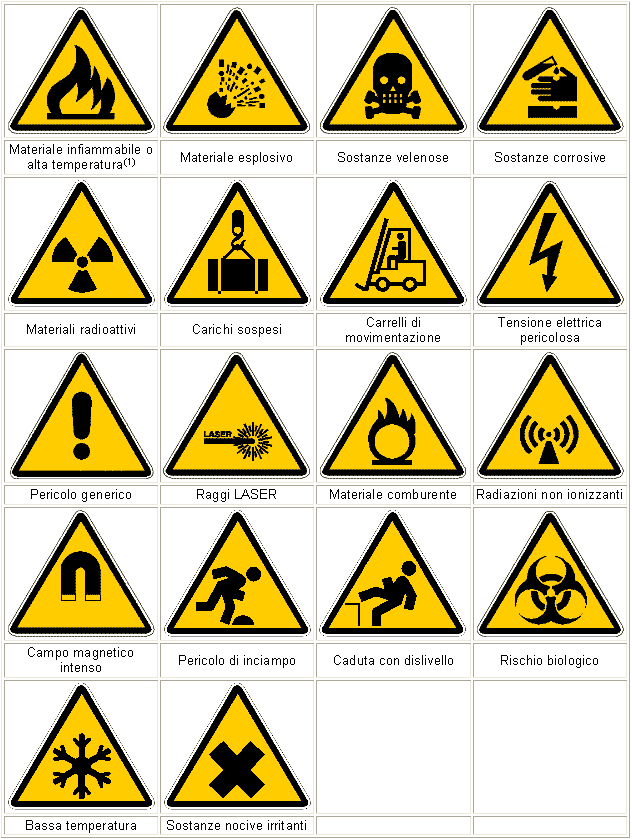 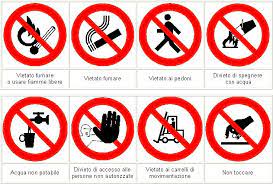 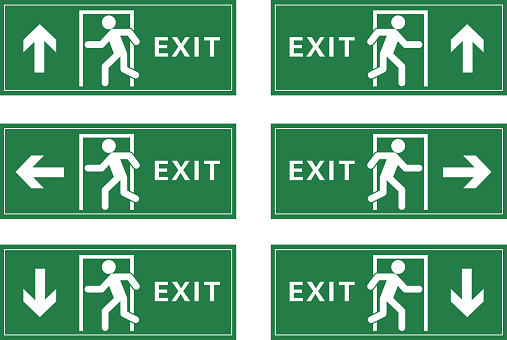 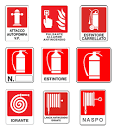